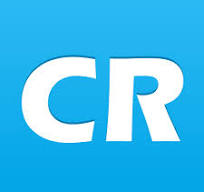 Club Runner and you
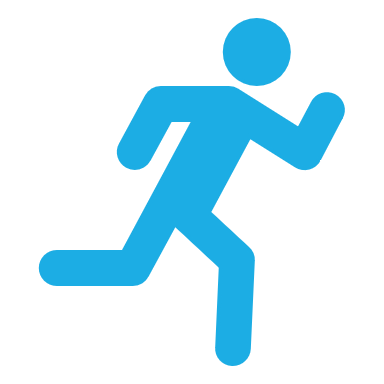 We will explore-How to access and use the app-How to access member side of Kiwanis website-How to use and create “events”
Using the App
Log in credential’s were emailed after the website transition and yesterday. 

Your login username is... FirstName.LastName.101899 (remember to put in the periods) and password of your choice. 
*if it does not work with periods, try without them
3
Go To app store
Type in Club Runner
Type in your log in info
4
Home page and features
Executives
Home Page
Members List
Events
Menu
5
Members Page
Bottom Corner
6
Events Page
Calendar icon
7
https://aurorakiwanis.org/
Let’s go to the website!!!!
8
9
Member log in
10
Landing page
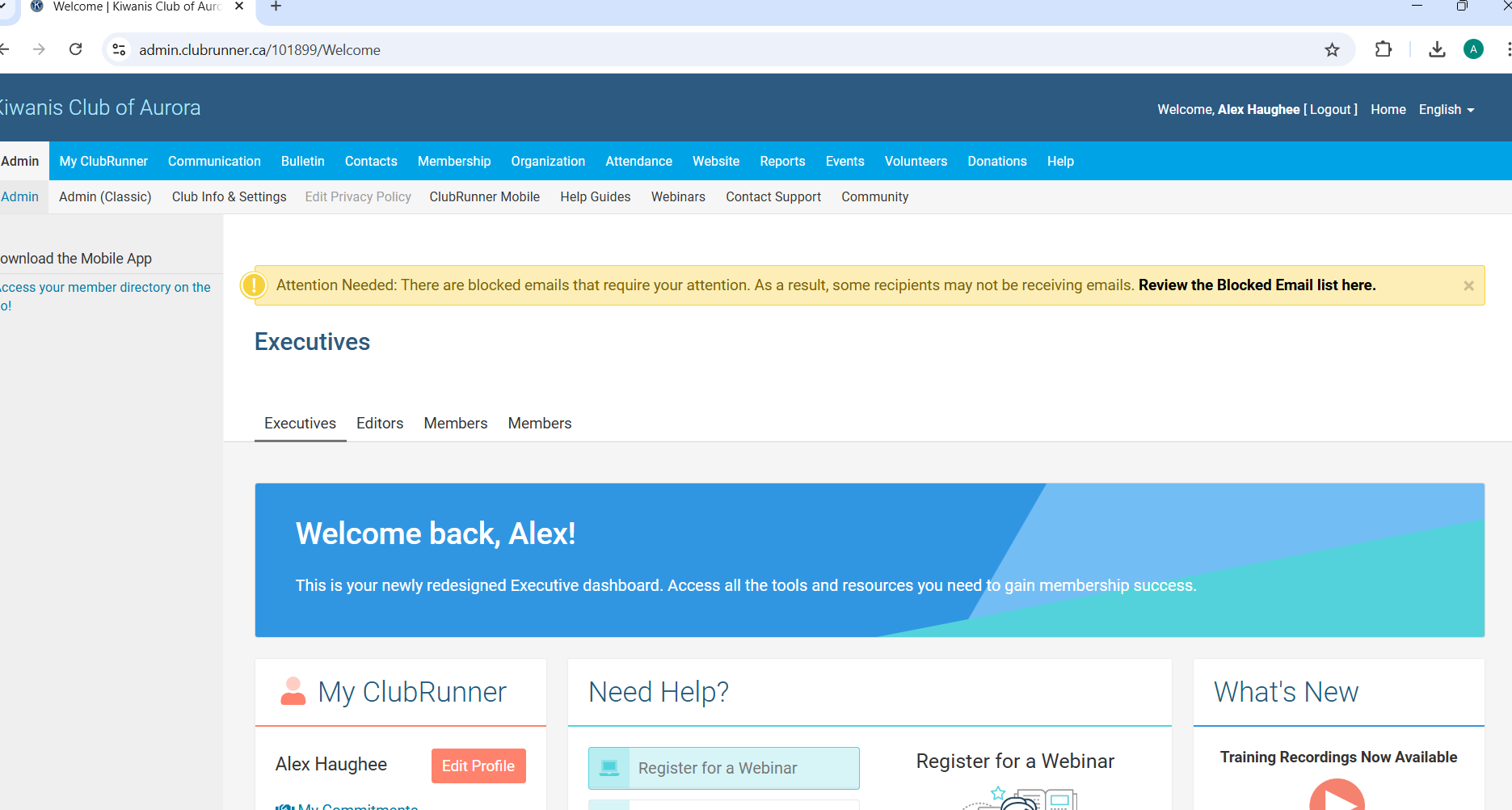 11
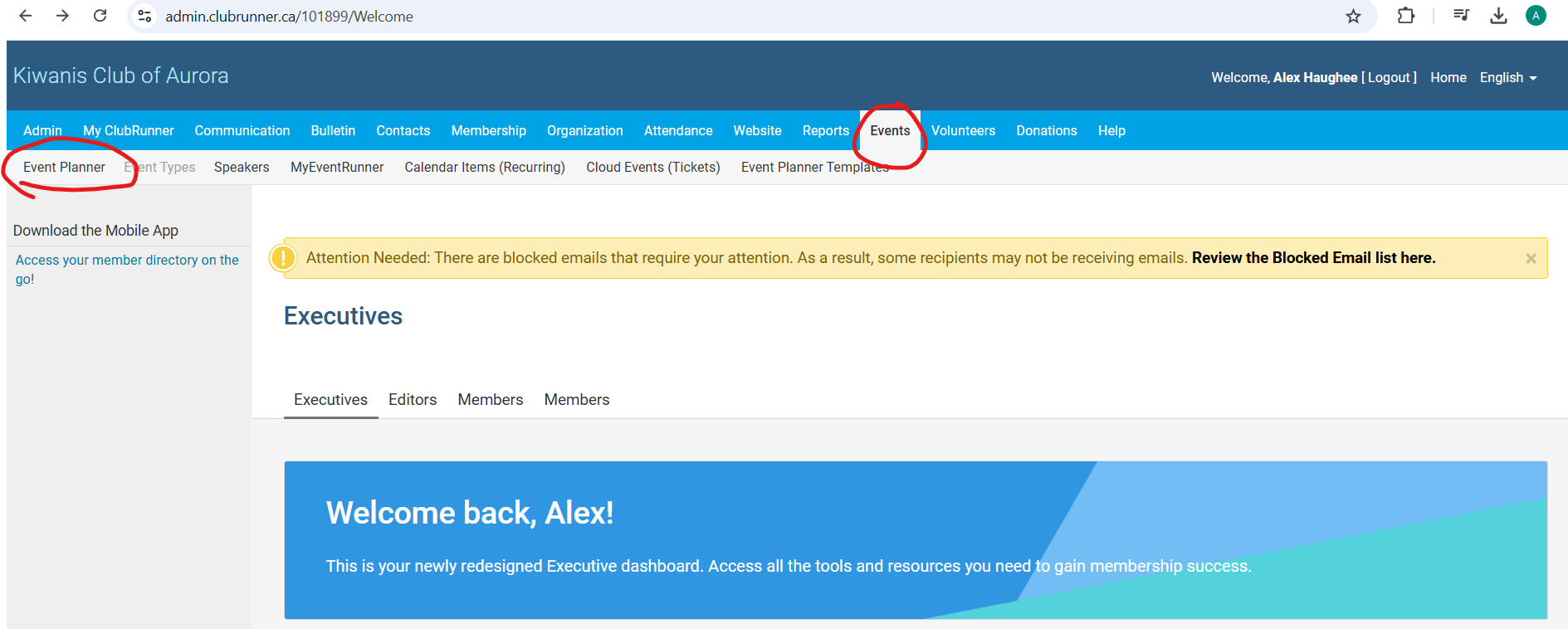 Create an event
12
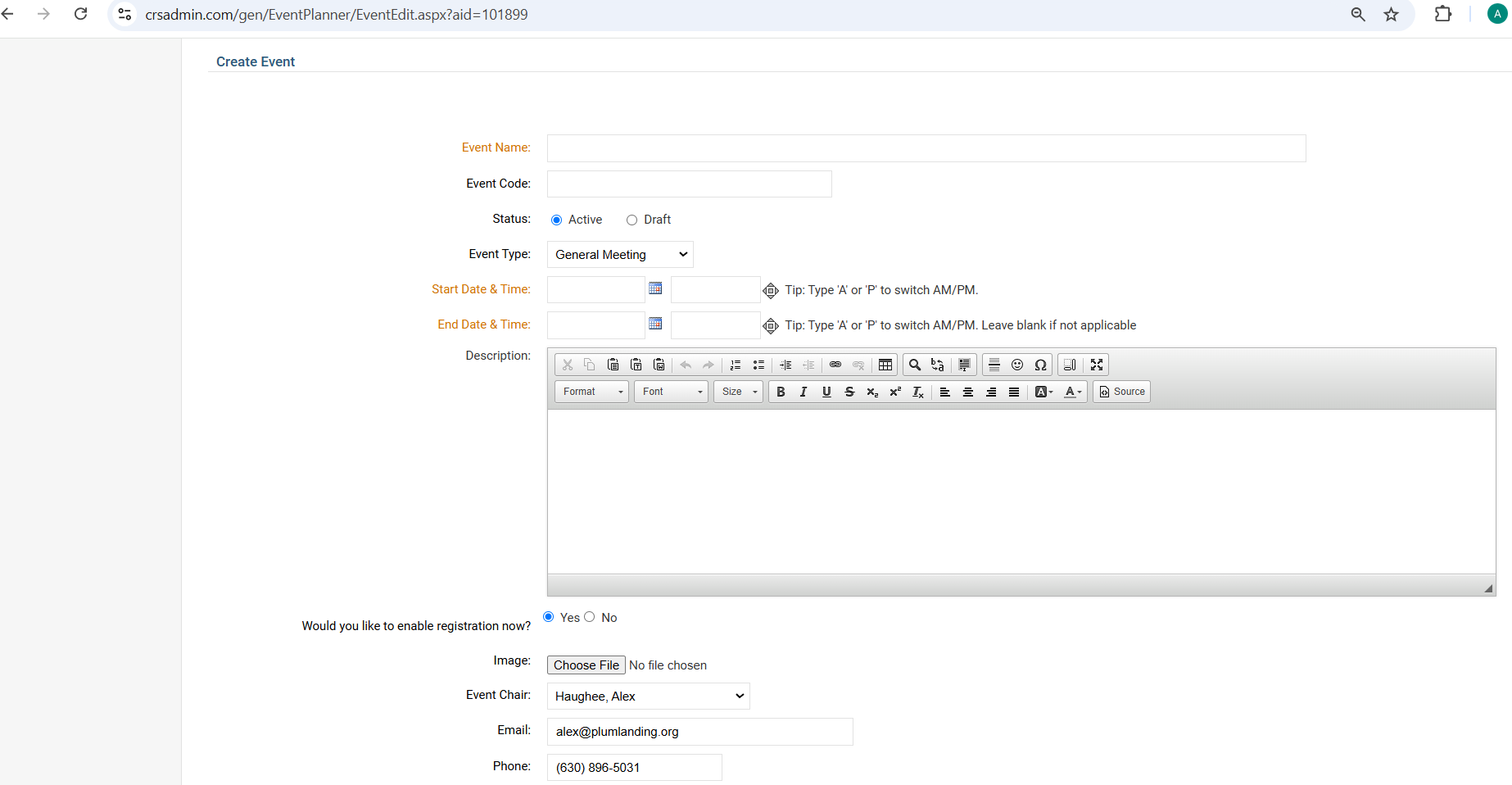 Fill in details
-Complete the name 
-Skip event code
-Use drop down to select event type 
-Add in a description
-Enable registration (especially for offsite or special events
-Add Address 
-Adjust final settings and save!
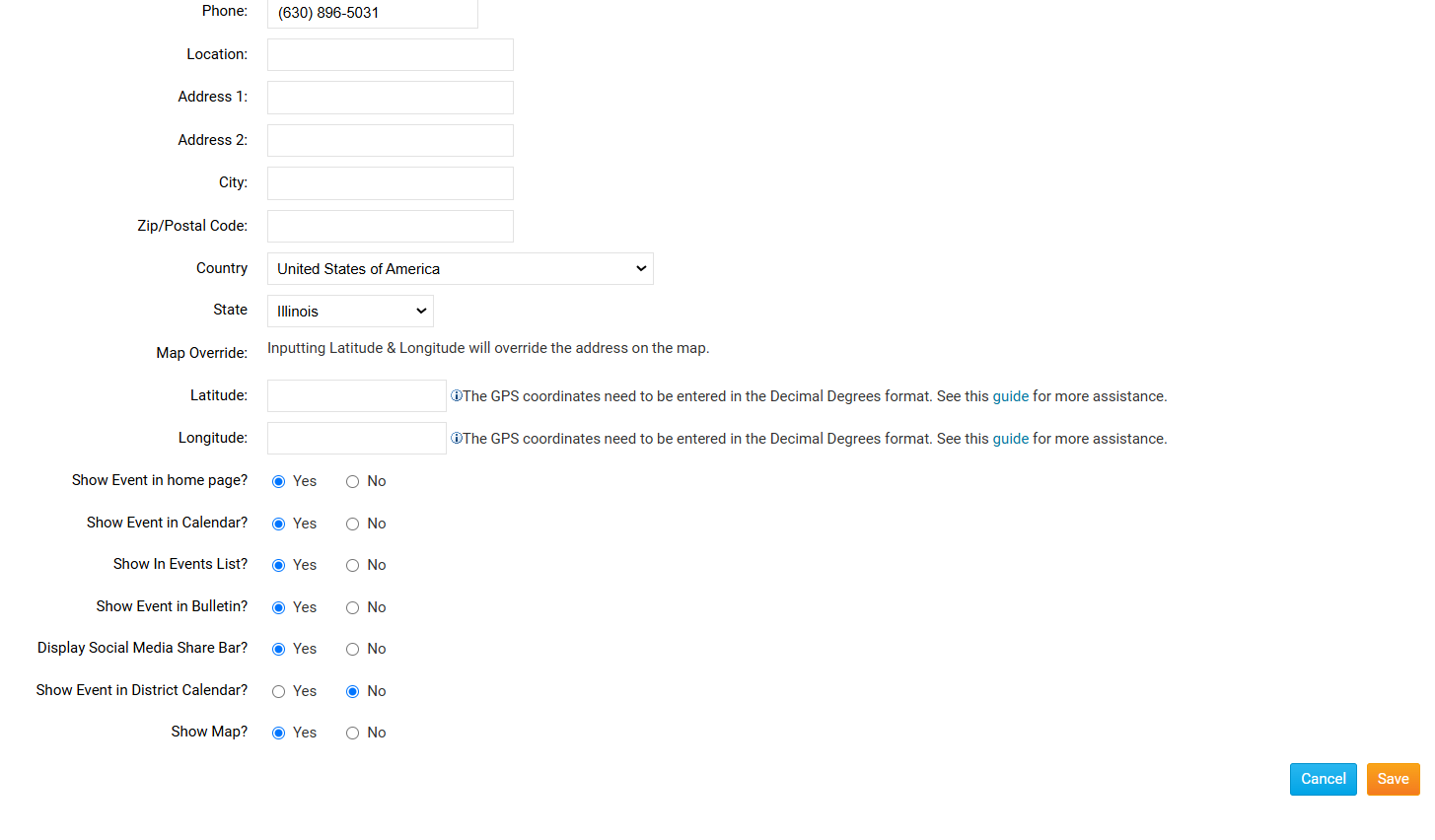 13
Walkthrough
https://www.crsadmin.com/gen/EventPlanner/EventEdit.aspx?aid=101899
14